PR2
Human-Digit WBL Toolkit
Second TM – Carrick on Shannon (IR)– October 11th – 12th 2022
Toolkit indhold
﻿www.housingcare.net
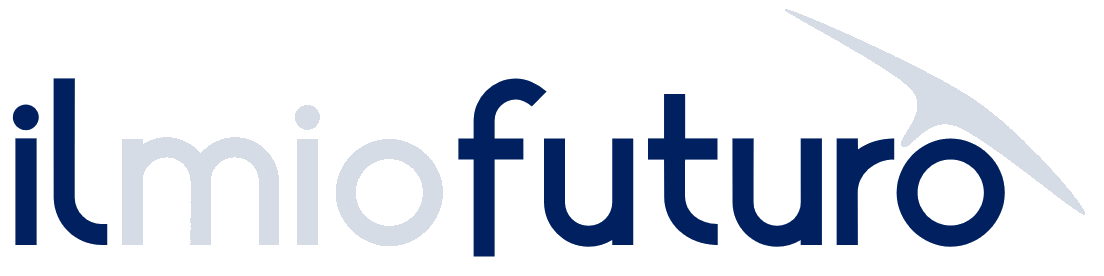 Indhold
01
Mål for projektets resultater
02
Hvad er værktøjskassen (toolkit)?
03
Hvad har vi allerede
04
Arbejdsgruppen
05
Gruppearbejde session - Læringsenheden
01
Mål
Human-Digital WBL Værktøjskassen og Piloting
Mål
Har udviklet den nødvendige viden og de nødvendige færdigheder i plejepersonalets humaniserede (personcentrerede) brug af AAL- eller E-sundhedsteknologier.;
Opdatering af plejepersonalets kompetencer til de skiftende behov i deres arbejde. 
Erhvervsuddannelsespartnere har udviklet kapacitet til at gennemføre organisk træning i brugen af humaniseret AAL eller E-sundhedsteknologier, der er passende og attraktive for kvindelige arbejdstagere.;
02
Hvad er
Human-Digital WBL Toolkit
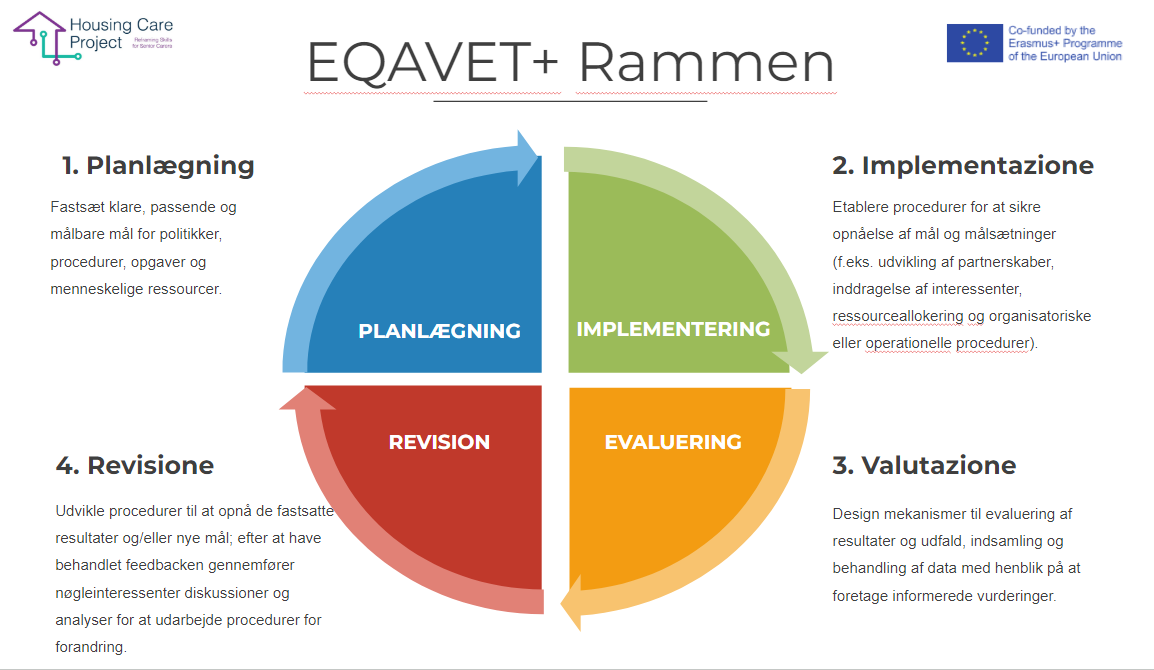 Human-Digital WBL Toolkit
Et sæt nyttige værktøjer til at designe og implementere praktiske læringsaktiviteter rettet mod plejepersonale, der skal implementeres i et arbejdsbaseret forløb.

Det omfatter indhold, aktiviteter og værktøjer til at styre deltagernes/plejepersonalets arbejdsbaserede læringsoplevelser.

Værktøjskassen henvender sig til undervisere/vejledere, der skal støtte plejepersonalet i den arbejdsbaserede læring, og til eleverne/plejepersonalet.

Det indeholder også træningsmaterialer til at træne WBL-vejlederne.
 
Det vil blive udviklet i henhold til EQAVET+ principperne.
Komponenter i toolkittet
7
EQAVET+ retningslinjer
5
Tutor uddannelsesplan
1
En arbejdsbaseret læringsenhed for plejepersonale
3
To praktiske vejledninger til plejepersonale
2
Værktøj til selvevaluering
4
Tutor retningslinjer
6
Træningsmaterialer til træning af tutorer
Planlægning
Implementering
Check
Review
Toolkittet ind i kvalitetscyklussen
1
En arbejdsbaseret læringsenhed for plejepersonale
3
To praktiske vejledninger til plejepersonale
7
EQAVET+ retningslinjer
2
Værktøj til selvevaluering
5
Tutor uddannelses-plan
4
Tutor retningslinjer
6
Træningsmaterialer til træning af tutorer
1
En arbejdsbaseret læringsenhed for plejepersonale
Arbejdsbaseret læringsenhed for plejepersonale
Skabelon – Co-planning skema
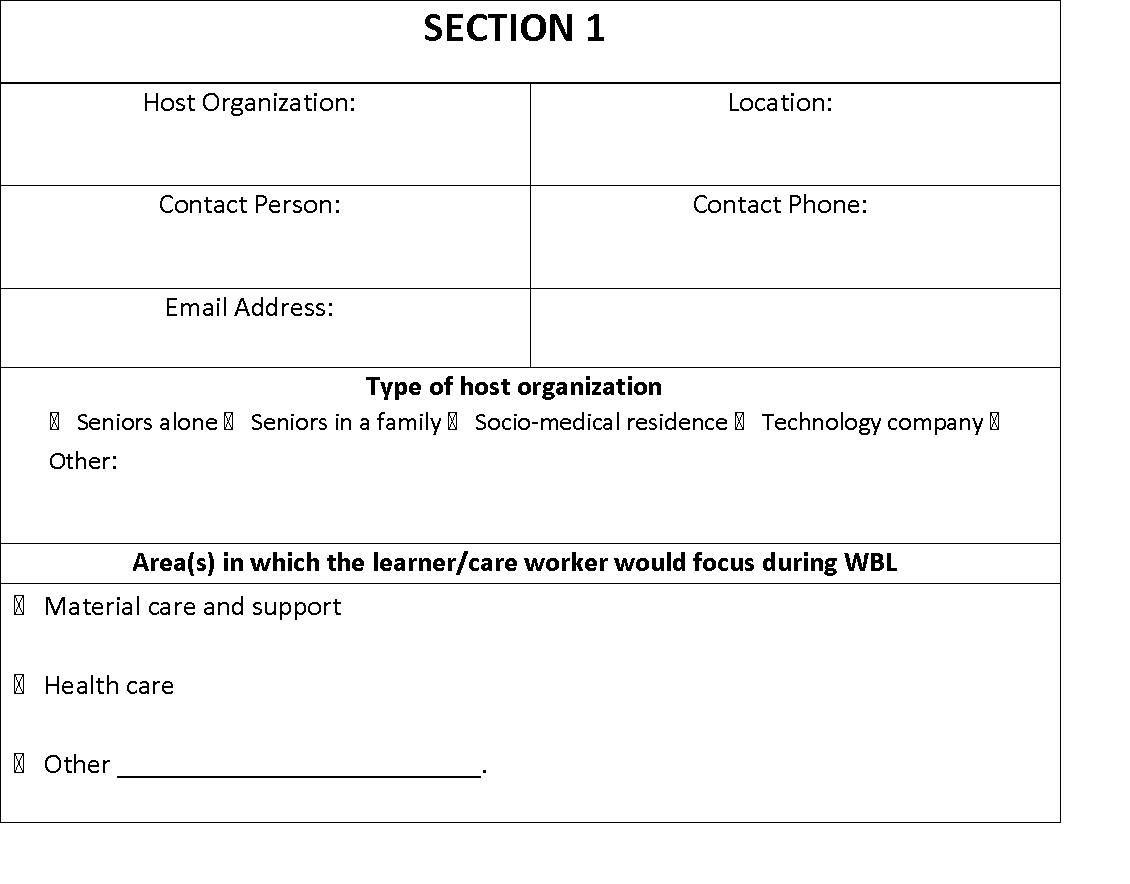 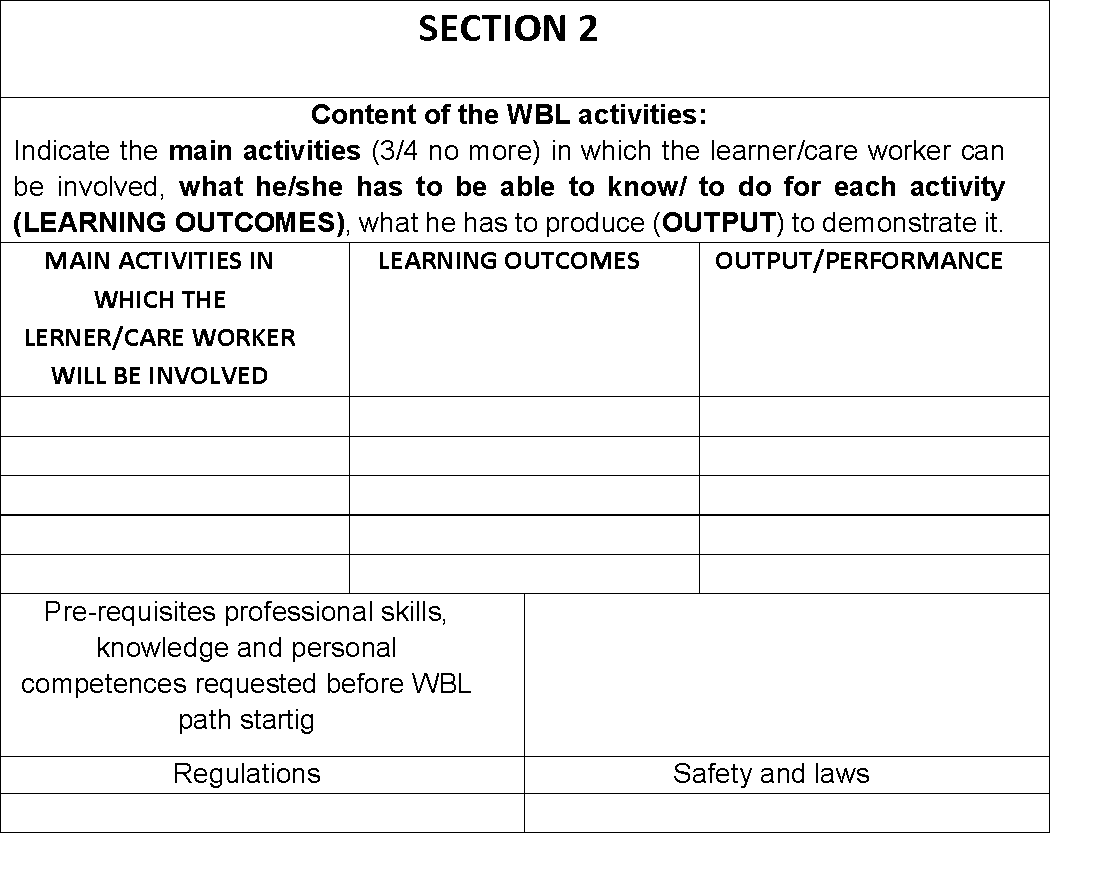 Skabelon - Guide til studiebesøg
Under mødet
Sørg for, at deltager/plejepersonale modtager information om de læringsaktiviteter, hun/han kan udføre inden for rammerne af værtsorganisationen.
Sørg for, at deltager/plejepersonale modtager sikkerhedsinstruktioner på arbejdspladsen.
Sørg for, at deltager / plejepersonale kommer i kontakt med alle aspekter / miljøer i værtsorganisationen. 
Efter mødet
Hjælp deltager / plejepersonale med at forstå og bestemme de næste trin i at lære deres vej. Mødet giver deltager/plejepersonale mulighed for at opdage yderligere elementer til udvikling af deres karriere.
Brug værtsorganisationer og deltager/plejepersonale til løbende forbedring af studiebesøgsorganisationen
Før mødet
Evaluer, hvordan studiebesøget kan hjælpe dig med at nå dine tutormål Sørg for, at mødet hjælper deltager / plejepersonale med at forstå den sammenhæng, hvori de vil blive udfordret, og fungerer som et værdifuldt værktøj til at anvende akademiske begreber, der læres gennem MOOC, til at arbejde virkelige situationer.
Vælg passende værtsorganisation til den arbejdsbaserede læringsoplevelse. Sørg for, at de er passende organisationer, der er i stand til at forbinde akademisk læring erhvervet gennem MOOC til arbejdslivet.
Organiser detaljeret den logistiske del af besøget
Forbered deltager / plejepersonale til bedst muligt at maksimere deres læring: 
Discuss with them about their expectations about the meeting they are about to accomplish and what they expect to learn
Bed eleven/omsorgspersonen om at udarbejde en liste over læringsspørgsmål og mål, de gerne vil nå under mødet.
Foreslå eleverne/plejepersonalet følgende spørgsmål, de kan gøre under mødet:
Hvad er de vigtigste behov hos den borger, jeg skal støtte?
Hvad er de opgaver, jeg bliver nødt til at udføre i løbet af min oplevelse?
Hvad er det vigtigste at lære for mig, så snart jeg begynder at arbejde der?
Når jeg er færdig med min WBL-oplevelse der, hvad håber du, jeg har lært/jeg vil være i stand til at gøre?
Forslag Skabelon - Individualiseret WBL-vej
Grid - Interview to Workplace tutor
Grid -  Individualized plan
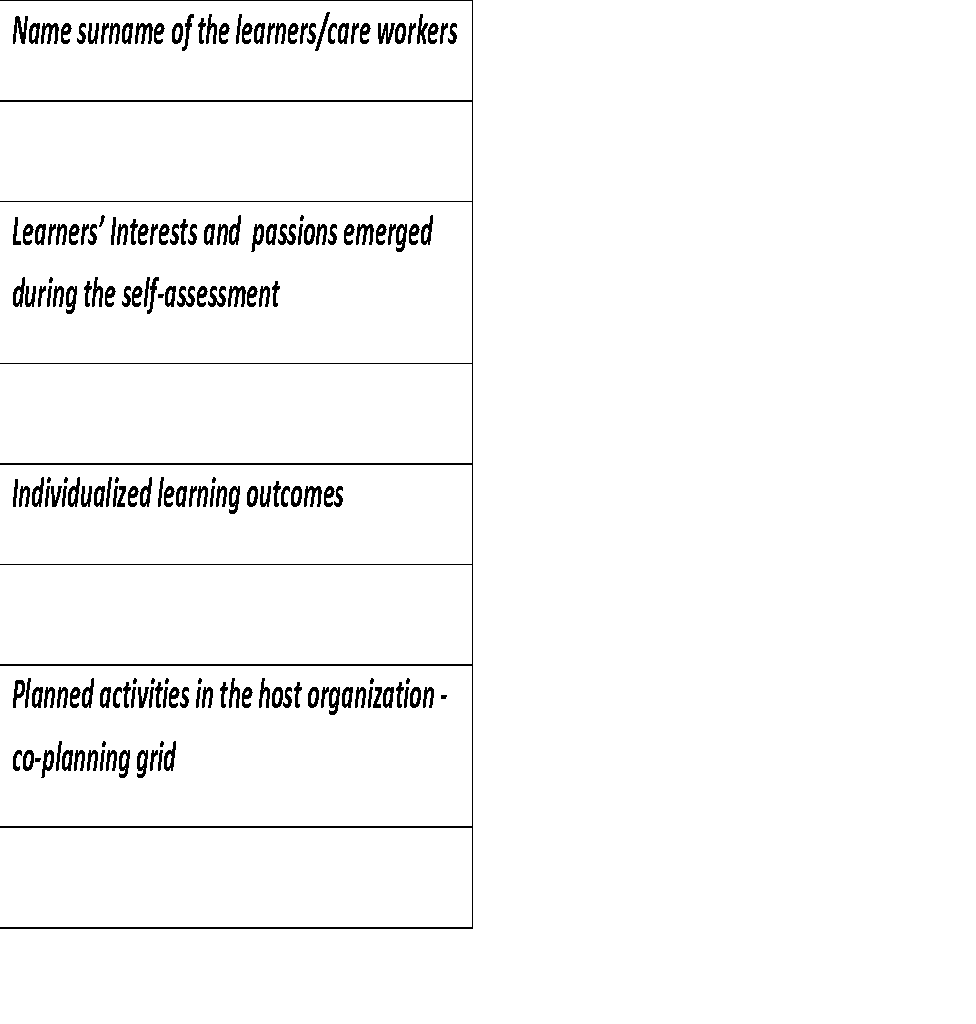 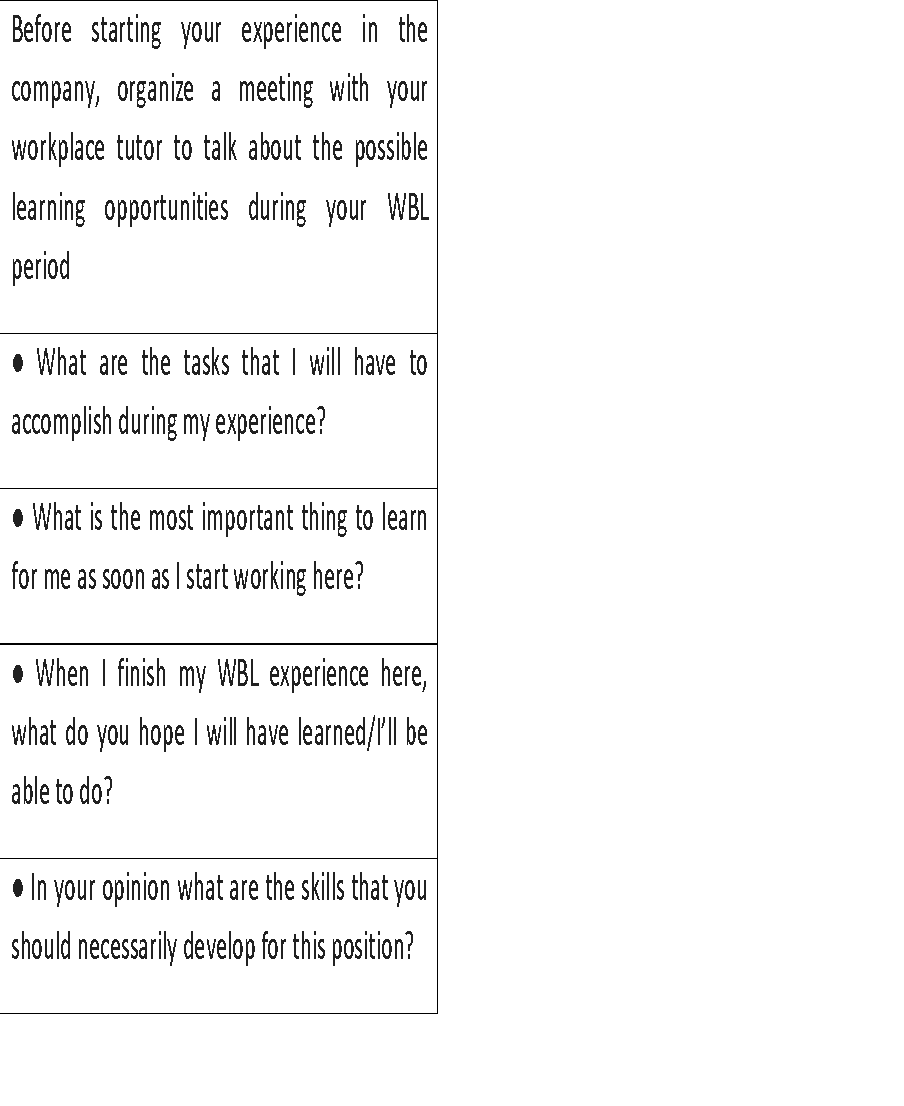 2
Selvevaluering værktøj
2 Selvevalueringsværktøj
Selvevalueringsværktøj, hvorigennem plejepersonalet kan vurdere deres indledende og endelige niveau af mestring
Det kan bruges som en nyttig vejledning til at vælge det bedste sted, hvor man skal udføre det arbejdsbaserede læringsforløb
Værktøjet vil blive præsenteret af Momentum
3
To Praktisk Guide for plejepersonale
3 To praktiske vejledninger til plejepersonale
Praksisguide om brugen af Smart og Ambient Assisted Living-teknologier, om brugen af innovative og brugervenlige enheder, der er forbundet med IoT, til brug i hjemmeplejen, f.eks. støvsugerrobot, virtuel robot, apps til at stimulere kognitive færdigheder, men også E-Health-platforme og enheder til overvågning af vitale parametre osv. (TECSOS)
Praktisk guide om sociale og følelsesmæssige færdigheder integreret med teknologiske kompetencer. Det bliver et enkelt og praktisk værktøj, der indeholder en række tips og forslag til den bedste adfærd og holdning i visse situationer, hvor man bruger teknologi. Det er forbundet med Human Care Mindset, som vi allerede har lært i MOOC’en. (SOSU)
4
Tutoring guidelines
4 Tutoring guidelines
Det skal inkludere:
Tutoring proces
WBL lærings design redskaber
Monitorerings and support redskaber, 
Vurdering
Kvalitetsvurderingsprocedurer og -værktøjer
Skabeloner – Monitoreringsbesøg WBL-arbejdspladsskema
Skema – Monitoreringsbesøg
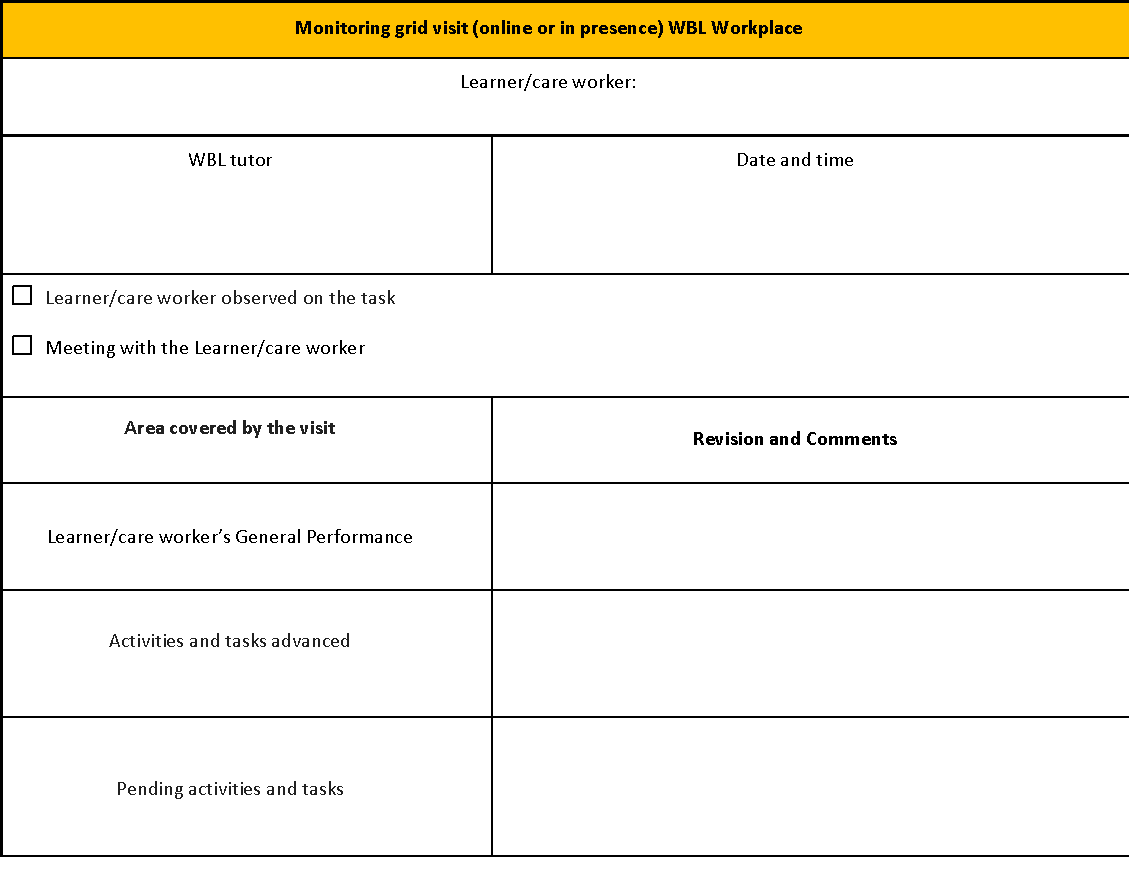 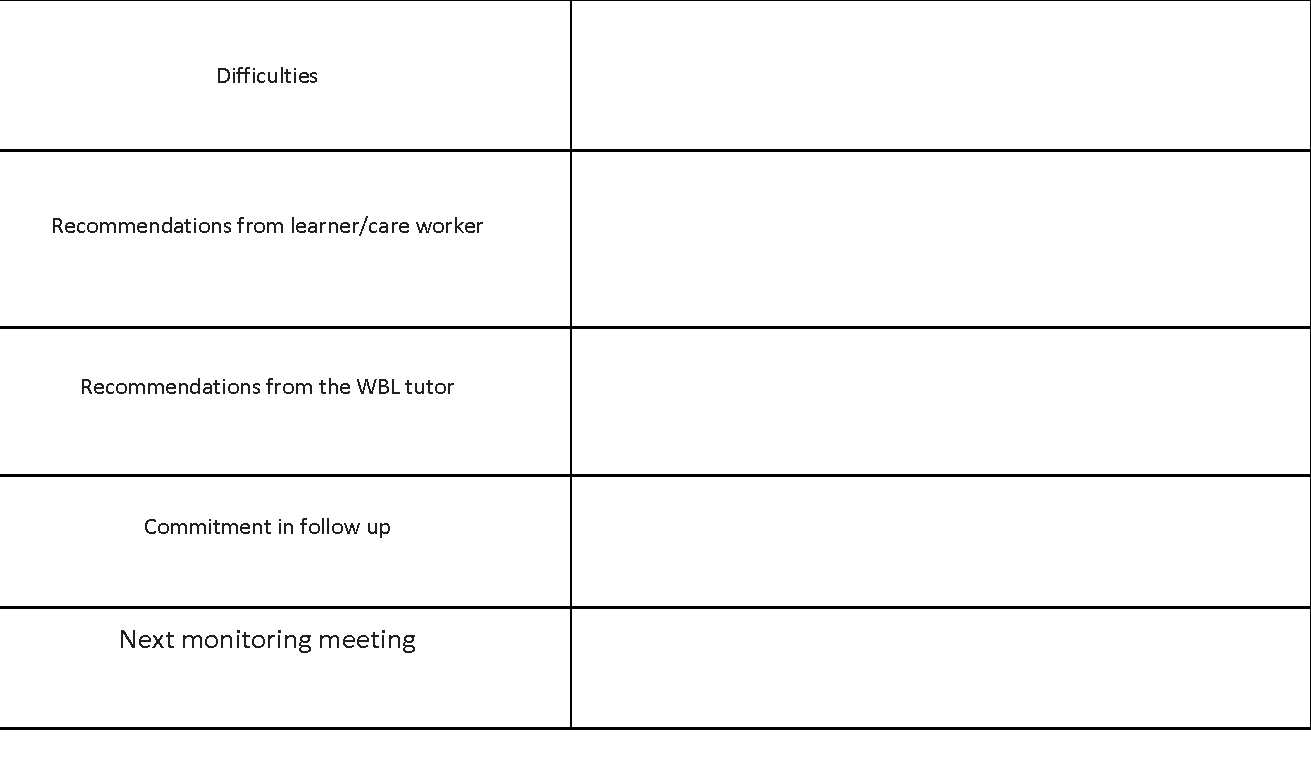 Vurdering – formative feedback
Ageing Lab tool
Værktøjerne vil blive præsenteret af Ageing Lab
Summative vurdering – Evalueringsskema
Momentum tool
Værktøjet vil blive præsenteret af Momentum
5
Tutor training læseplan
5 Tutor trainings læseplan
Det er læseplanen, der sigter mod at uddanne tutorerne, der vil støtte plejepersonalet under WBL-vejen
Det er læseplanen for den nuværende LTTA
Det omfatter alt nyttigt træningsindhold om proces og værktøjer, der sigter mod:
designe WBL-stien, 
støtte plejepersonalet under implementeringen 
Vurdere og certificere de udviklede færdigheder
En del af læseplanerne indgår i læringsaftalen
6
Træiningsmaterialer  til at uddanne tutorer
6 Træiningsmaterialer  til at uddanne tutorer
Træningsmaterialet er relateret til alle værktøjer, der vil blive inkluderet i værktøjskassen
Dette træningsmateriale vil blive brugt under LTTA
Hver partner udvikler undervisningsmaterialet vedrørende den del af værktøjskassen, der skal designes og udvikles
Undervisningsmaterialet kan være anderledes:
præsentationer
videoer
guides 
etc.
7
EQAVET+ retningslinjer
7 EQAVET+ retningslinjer
Retningslinjer for kvalitetsvurdering og selvevaluering i overensstemmelse med den ajourførte EQAVET+-ramme
Det vil være et nemt værktøj, der i fremtiden vil vejlede andre organisationer i at implementere CVET WBL-vejen i overensstemmelse med principperne i kvalitetsrammen EQAVET+
Det kunne også være en slags tjekliste
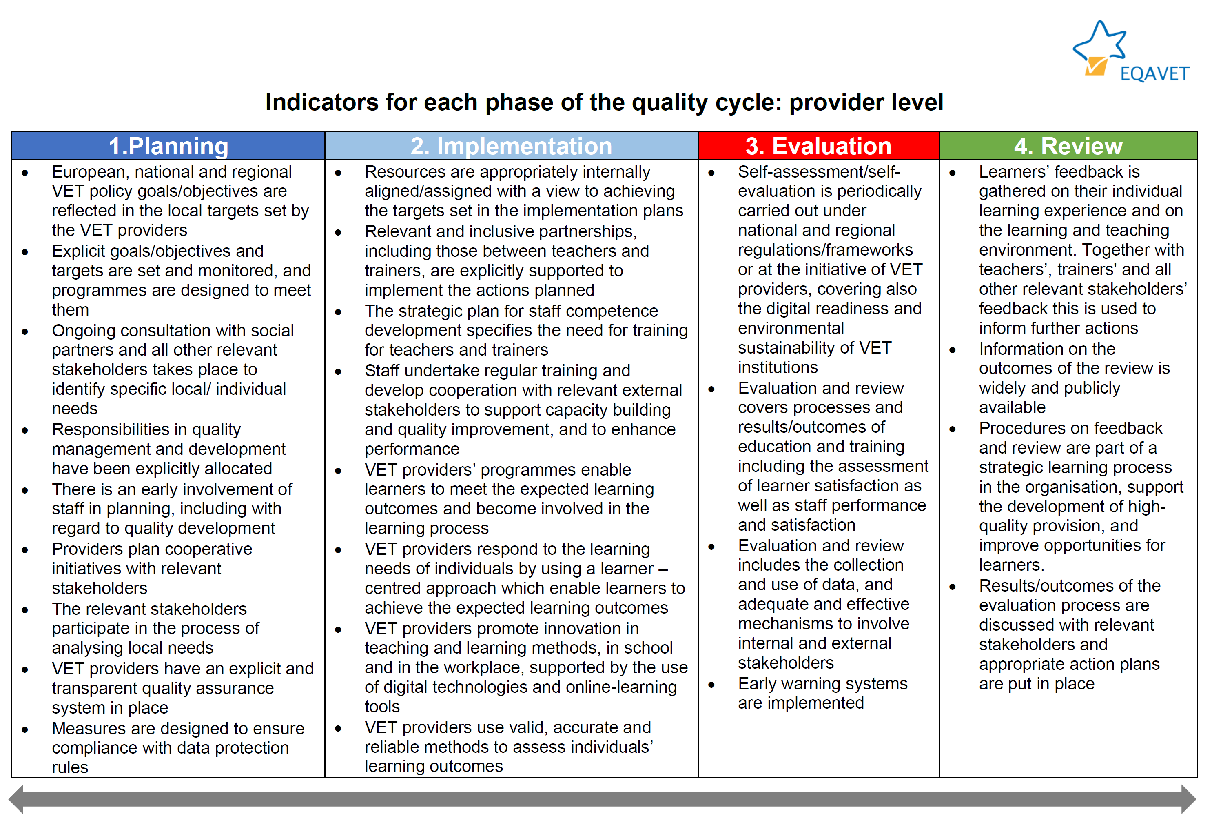 EQAVET+ guidelines references (March 2022)
Muligt værktøj: tjeklisten
Tjekliste - Kvalitetsprocedurer før, under og efter WBL
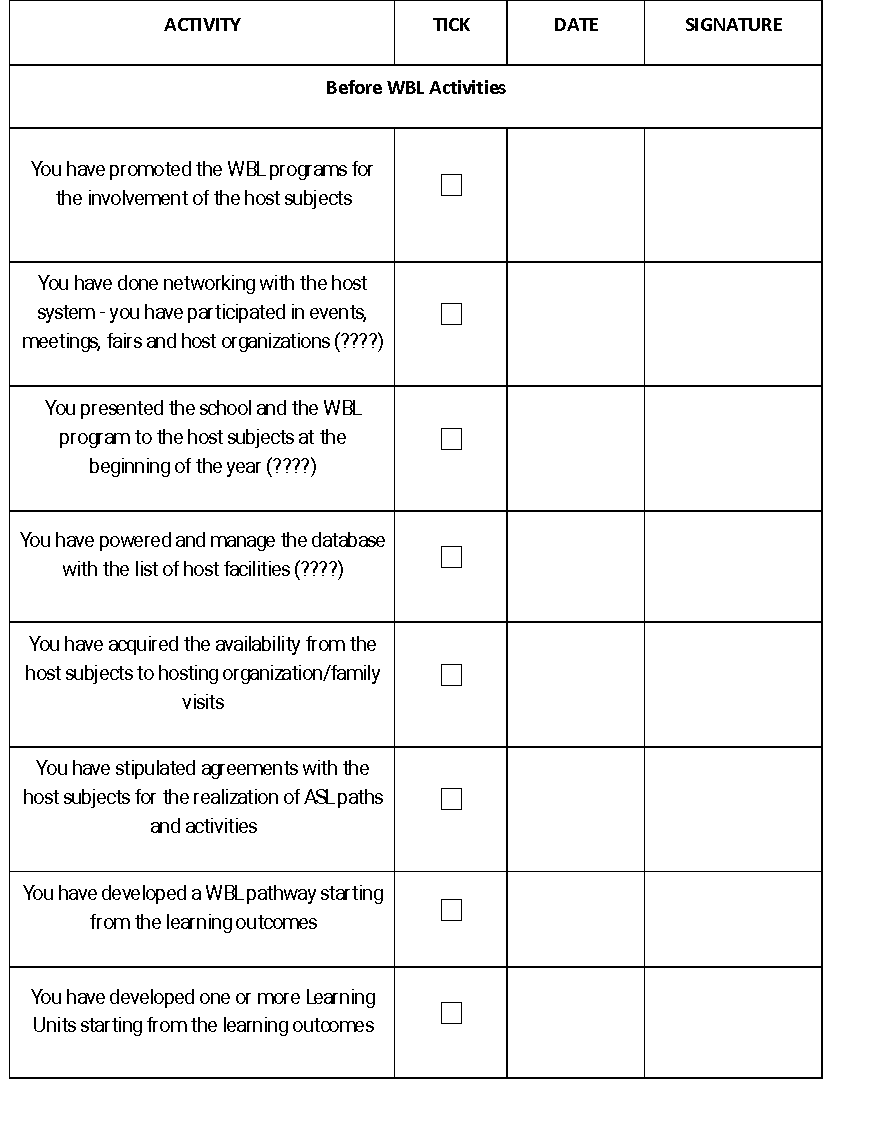 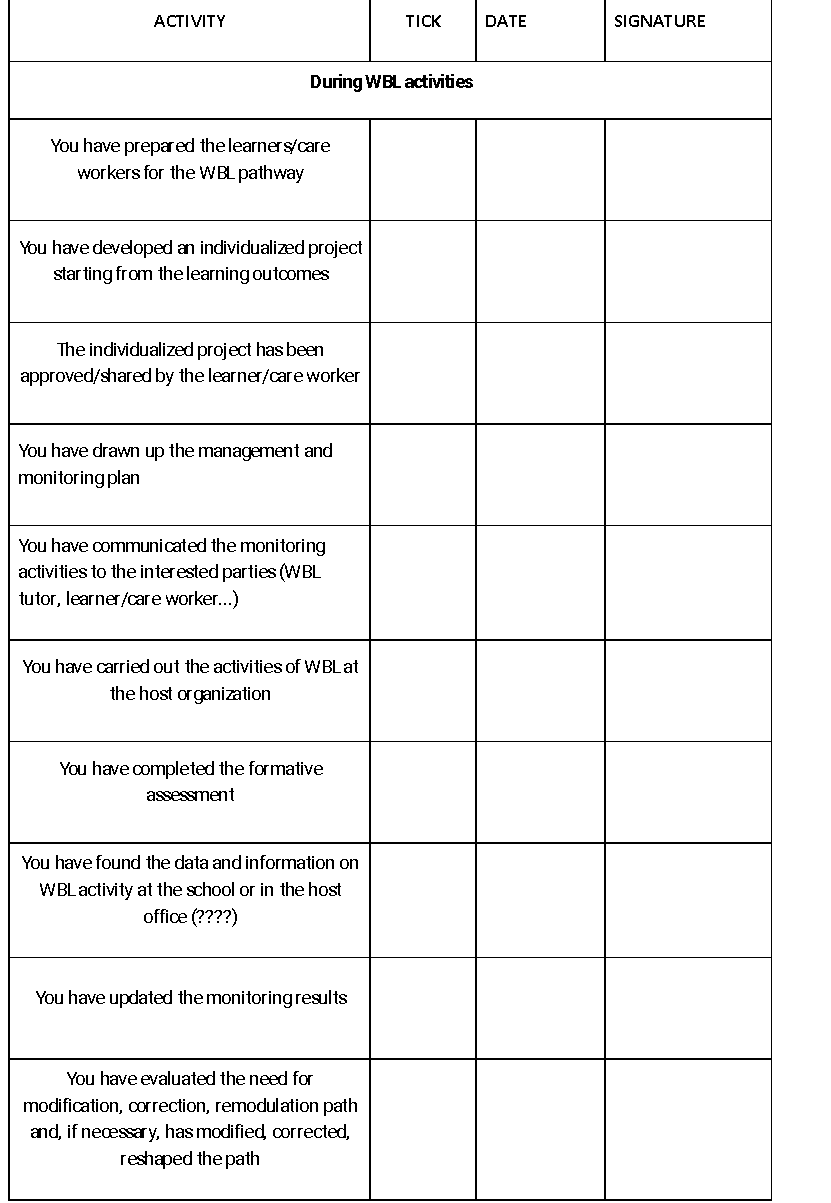 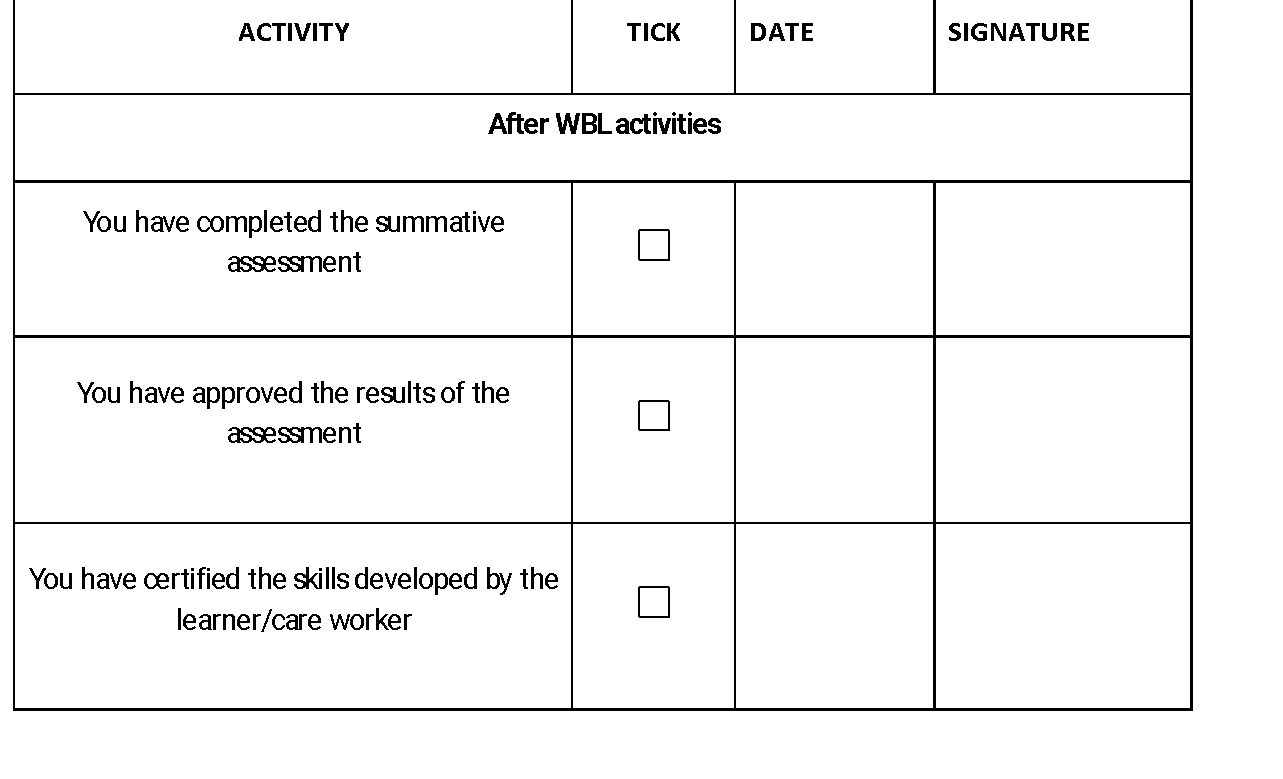 03
Hvad vi allerede har
og hvad vi kan gøre
Planlægning
Implementering
Check
Review
The tools
3
To praktiske vejledninger til plejepersonale
Vi har lavet to praktiske vejledninger
7
EQAVET+ guidelines
Tjekliste
Retningslinjer for lister
1
Én arbejdsbaseret læringsenhed til plejepersonale
Læringsenhed SKABELON
Fælles planlægningsnet
Individualisering af læringsgitter
Guide til arbejdspladsbesøg
(Vejledninger til oprettelse af alle værktøjerne)
Vi oprettede en ny
2
Selvevalueringsværktøj
5
Tutor uddannelse læseplaner
Vi ved, hvad uddannelsesdesignerne og tutorerne skal lære
Vi afslutter det i slutningen af LTTA
Overvågningsværktøjer
Formativt vurderingsværktøj
Summativ vurdering også
4
Tutor guidelines
6
Træningsmaterialer til uddannelse af tutorerne
Hver partner udarbejdede undervisningsmateriale om de værktøjer, de udviklede
04
Læringsenhed
05
Gruppearbejdssessioner
Læringsenhed
Gruppearbejde i læringsenheden
MÅLET
Formålet med gruppearbejdet er at udtænke så meget som muligt arbejdsbaserede læringserfaringer / aktiviteter inden for de forskellige angivne områder, der gør det muligt for plejepersonalet at opnå læringsresultaterne

Det hjælper os med at oprette en makrolæringsenhed, der allerede indeholder hypotetiske arbejdsbaserede læringserfaringer / aktiviteter

Makrolæringsenheden er en nyttig reference til fælles design og individualisering af specifikke arbejdsbaserede læringsforløb
SÅDAN ARBEJDER DU
Vi bruger Word Cafe-processen
Vi arbejder i to sessioner 
Første session Digital technologies for the health field  (experience areas)
Pause 15 min.
Anden session: «Digi-human» competences   (experience areas)
3 grupper i første og anden session
I hvert bord er det muligt at arbejde på et bestemt "oplevelsesområde" i 15 minutter. Derefter flytter hver gruppe til et andet bord
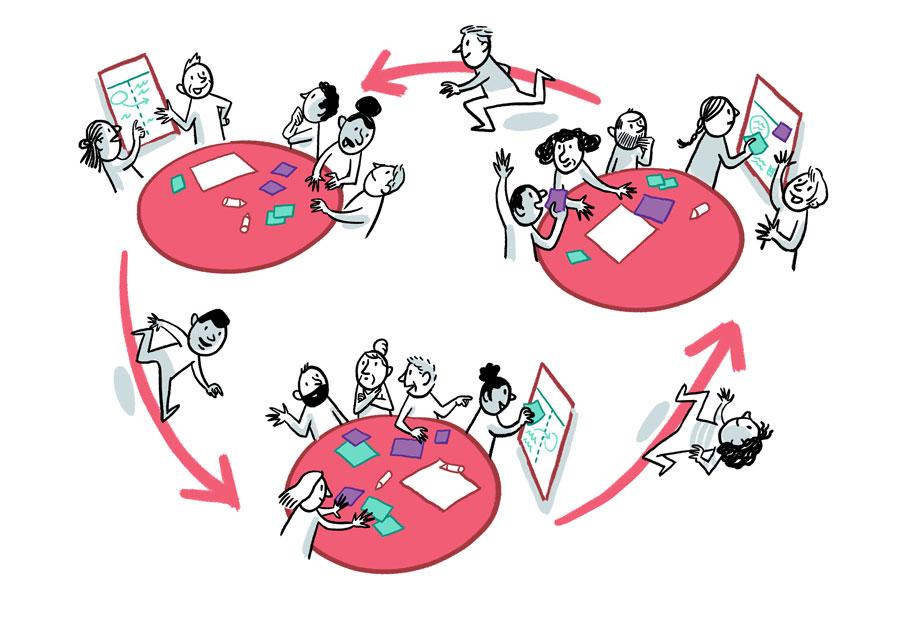 SÅDAN ARBEJDER DU
For hvert erfaringsområde skal hver gruppe:
Udtænke og beskrive nogle arbejdsbaserede læringsaktiviteter. Det betyder praktiske aktiviteter, der sigter mod at anvende den erhvervede viden (gennem MOOC) til at udvikle de relevante færdigheder i forbindelse med læringsresultaterne
At beskrive de(n) målbare præstation(er), der skal opfyldes gennem hver aktivitet
Eksempler på arbejdsbaserede læringsaktiviteter
Håndtering af sundhedsmæssige forhold ved brug af diabetesapps

Se efter, vælg og brug apps til specifikke sundhedsforhold

Fremme af kontrollen over ældres vandbalance ved hjælp af WaterMinder-applikationen

Planlæg de egne plejeaktiviteter ved hjælp af selvstyringsapps

Kommuniker skrivning af e-mails og meddelelser med høj empatisk tilgang
06
Rollespil sessioner
Co-planning skema
Rollespils session på skemaet til co-planning
Mål
At beskrive værtsorganisation relaterede WBL mulige erfaringer / aktiviteter for plejepersonalet. Disse WBL mulige oplevelser/aktiviteter skal være mere specifikke
Hver WBL-oplevelse/-aktivitet skal være forbundet med en eller flere LO'er og den specifikke præstation
Her skal du være mere specifik, du skal forestille dig i overensstemmelse med den valgte arketype
Rollespils session på skemaet til co-planning
Opret venligst grupper på 3 eller 4 medlemmer
1 har rollen som tutor
1 har rollen som værtsorganisationens medlem
1 eller 2 har rollen som observatør

Før starten vælger værtsorganisationens medlem en af arketyperne på plejehjem eller familier; Læs derefter funktionerne i den valgte arketype
Tutoren, dialog med værtsorganisationens repræsentant, skal udfylde skemaet ved hjælp af makrolæringsenheden. 
Observatøren skal notere sig noget, de bør gøre på en bedre måde
I slutningen af det første skema bliver de to observatører, tutor og værtsorganisationens repræsentant, de foregående bliver observatørerne
Arketyper af plejehjem
1. Plejehjem for ældre HIGH TECH
I dette plejehjem er forskellige typer teknologier tilgængelige:
Type 1 Overvågningssystemer for vitale funktioner og parametre 
Type 2 Teknologier til tilkaldesystemer til sygeplejersker/plejepersonale
Type 3 Software, der registrerer opkald, interventionstider, intervallet mellem at tage ansvaret og afslutningen af interventionen.
Type 4 Et digitalt overvågningssystem, der gør det muligt at forbedre plejen af de mange patienter ved hjælp af moderne elektroniske enheder (wearables), der er i stand til at registrere information om adfærd og rum. Det er muligt konstant og præcist at overvåge hver enkelt ældre gæst i anlægget og identificere risici, farer, nødsituationer og behov i realtid. Transmissionen af alarmsignalerne på en bestemt webbaseret platform giver personalet mulighed for at gribe hurtigt ind og modtage meddelelser om fald, langvarige udgange fra gæsterne, agitationstilstande eller presserende situationer. Dette sikrer sikkerhed og uafhængighed for de ældre.
Type 5 Fremtidige hukommelseshjælpemidler. Enheder med kunstig intelligens, der leverer påmindelser eller procedurevejledning efter behov til bæreren for at fuldføre opgaven. Eksempler Påmindelsesmeddelelser; ure og kalendere; automatiske pille dispensere
Arketyper af plejehjem
2. Plejehjem for ældre MEDIUM TECH
I dette plejehjem er der et minimumsniveau af teknologi:
 
Type 1 Overvågningssystemer for vitale funktioner og parametre 
 
 Type 2 Teknologier til tilkaldesystemer til sygeplejersker/plejepersonale 
 
Type 3-software, der registrerer opkald, interventionstider, intervallet mellem overtagelse og afslutning af interventionen
3. Plejehjem for ældre GRUNDLÆGGENDE TEKNOLOGI
I dette plejehjem er der et minimumsniveau af teknologi:
 
Type 1 Overvågningssystemer for vitale funktioner og parametre 
 
Type 2 Teknologier til tilkaldesystemer til sygeplejersker/plejepersonale
Arketyper af familier
2. Familie SOFT TECH
I denne familie er der et minimumsniveau af teknologi:
 
Type 1 Overvågningsudstyr til vitale funktioner og parametre
 
Type 2 Smartphone/Tablet 
 
Type 3 Internetforbindelse
1. Familie HIGH TECH
I denne familie er der et højt niveau af teknologi:
Type 1 Overvågningsudstyr til vitale funktioner og parametre 
Type 2 Smartphone/Tablet 
Type 3 Internetforbindelse
Type 4 Et digitalt overvågningssystem forbundet med moderne elektroniske enheder (wearables), der er i stand til at registrere information om adfærd og rum. Advarselssignaler på plejepersonalets smartphone giver ham / hende mulighed for at gribe hurtigt ind og modtage meddelelser om fald, langvarige udgange fra den ældre, agitationstilstande eller presserende situationer (OBS lovgivningen skal være på plads)
3. Familie INGEN TECH
I denne familie er der ikke tilgængelige teknologier. Plejeren kan bruge:
 
Type 1 TV 
 
Type 2 egen smartphone/tablet
Skema nr. 3 Co-planning med værtsorganisationen
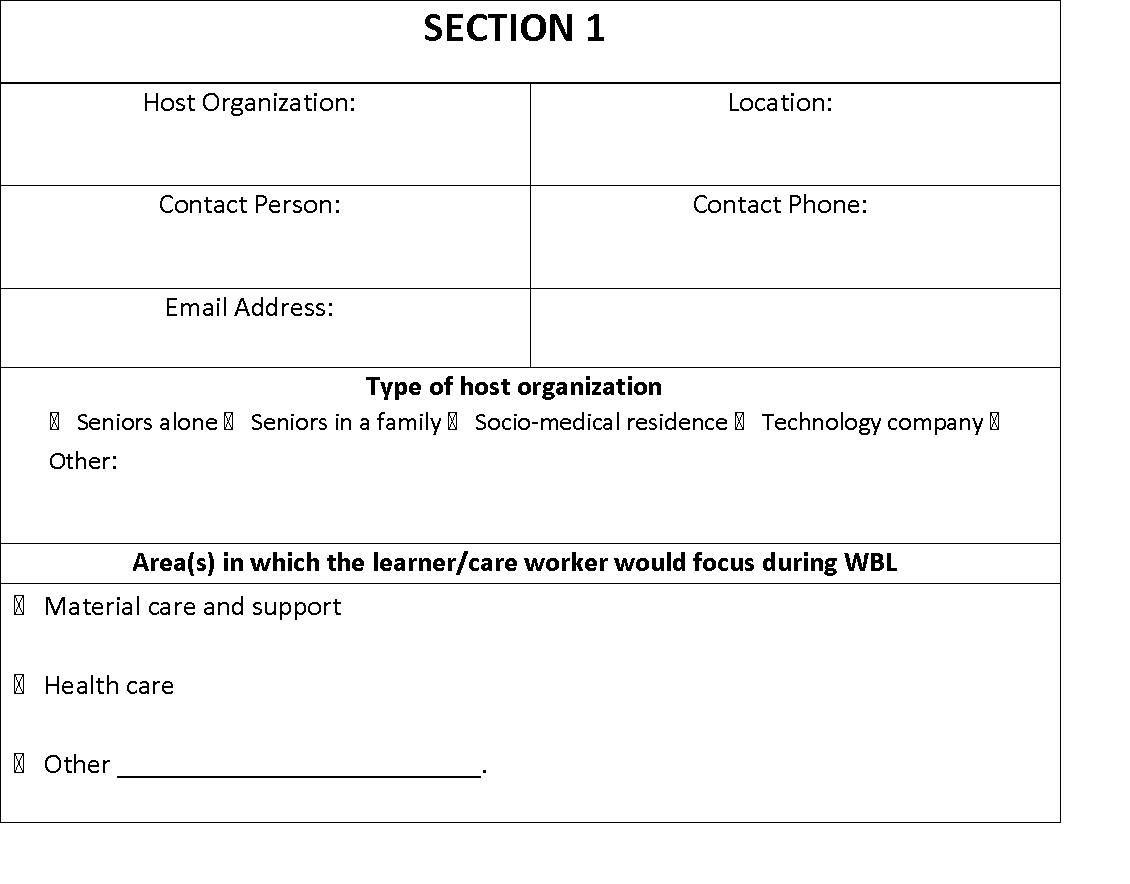 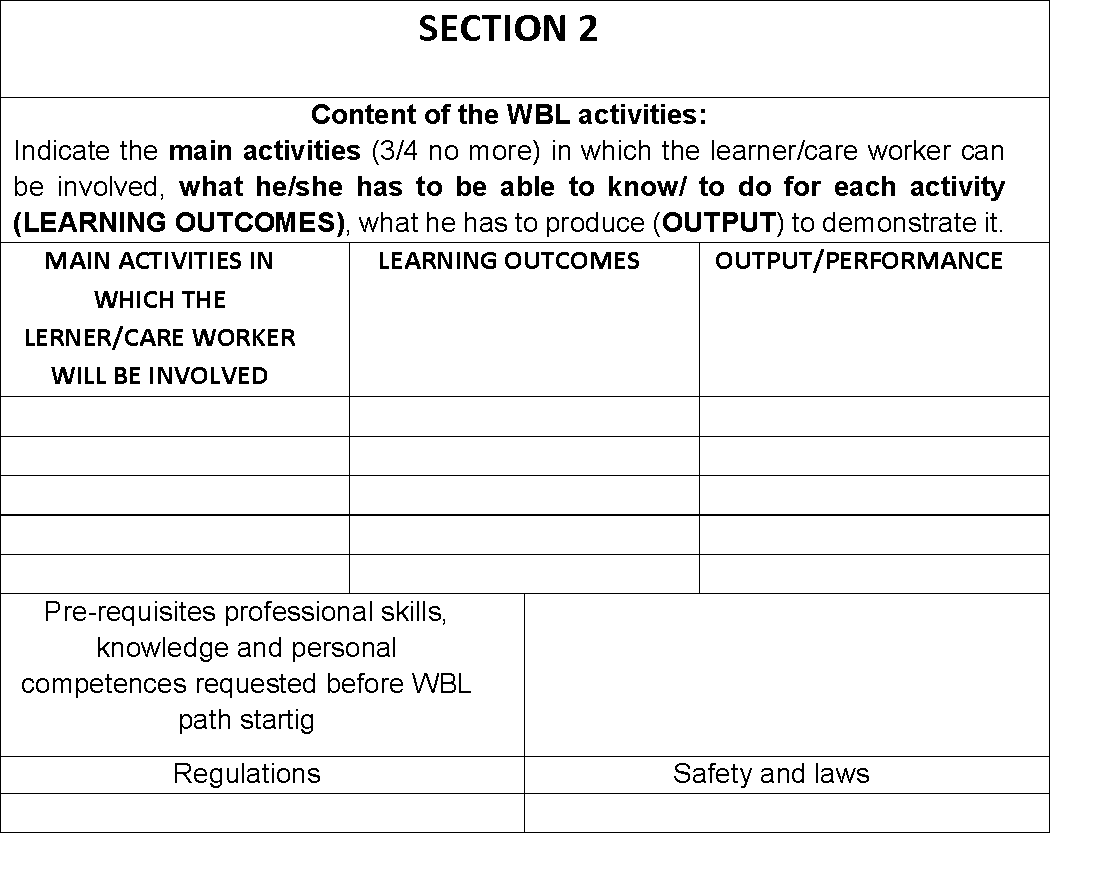 07
Rollespil sessioner
Individualiseret WBL-vej
By Italia Salute srl
08
Gruppearbejde
Processer
Gruppearbejdsprocesser – WBL-design
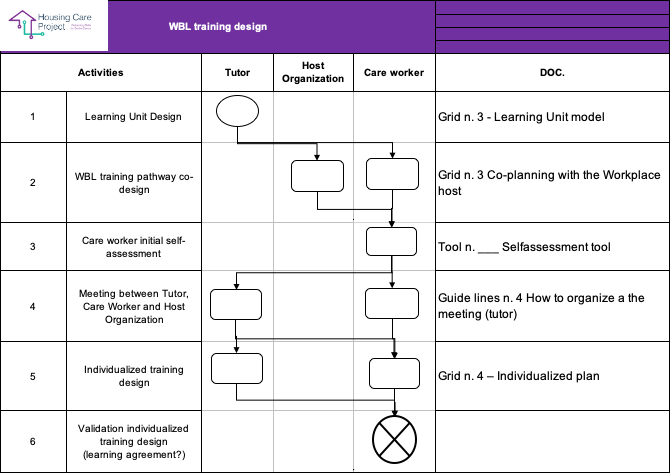 Gruppearbejdsprocesser – Styring og monitorering
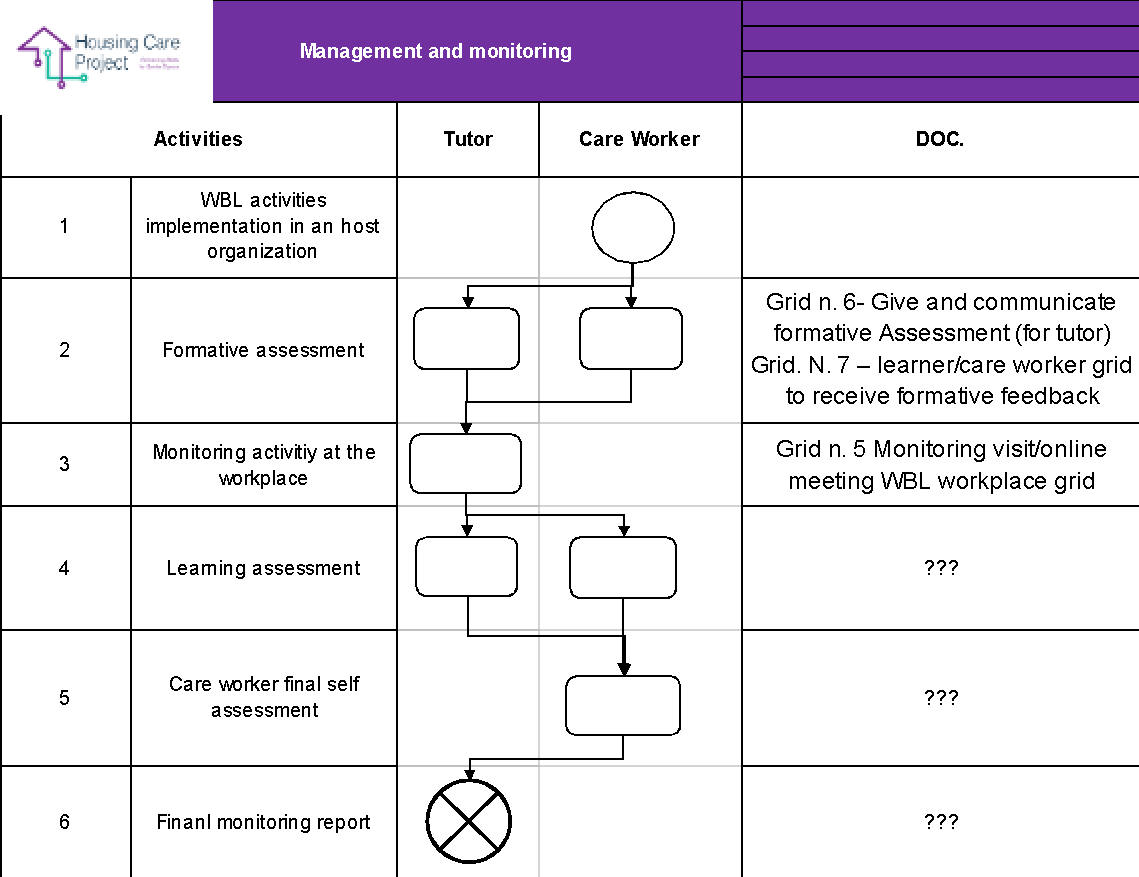 Gruppearbejde om proces
Create two groups 
The first group will work on «WBL design» process and the second group will work on «Management and monitoring» process
Vi foreslår, at du arbejder i henhold til følgende trin:
Tilføj aktiviteter/opgaver, som efter din mening mangler
Beskriv processens endelige output
Beskriv mere detaljeret hver af de anførte aktiviteter/opgaver
Forbind modulerne og de værktøjer, vi præsenterede, til hver aktivitet / opgave.
Arbejd venligst direkte i Excel-dokumenter
Varighed: 60 minutter
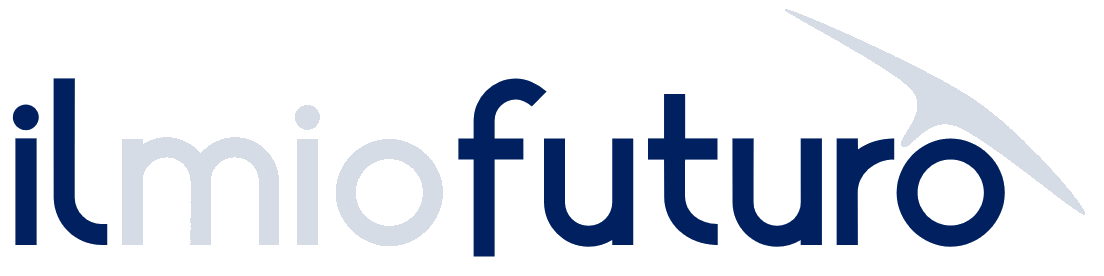 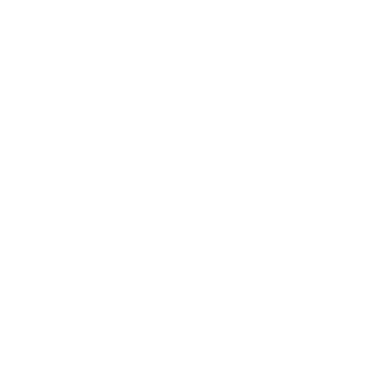 Tak
﻿www.housingcare.net